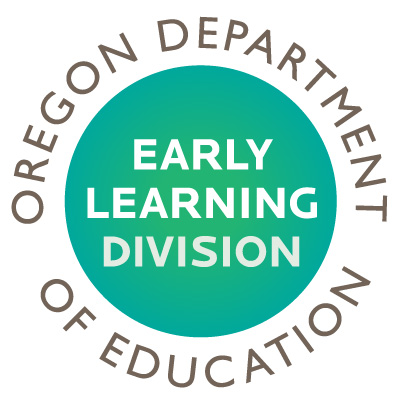 Presentation to African American/Black Student Success Plan CommitteeNovember 2015
Megan Irwin, Early Learning Systems Director
Responsibilities
2
HB 3234: ELD established as part of the Department of Education in 2013 to ensure that children enter school ready to learn. 

Responsible for the administration of early learning and development programs in the state, for regulating licensed child care; for administering CCDF; and for the creation of a cohesive early learning system in the state. 

SB 909: Functions under the direction and control of the Early Learning Council with the Early Learning System Director as the administrative officer.
Governance
3
The Early Learning Division is governed by the Early Learning Council. Charged by statute to:
Oversee a unified system of early childhood services including funding and administration (including rule promulgation). 
Align services with child centered outcomes. 
Align work between health care and early childhood education and K-12 and early childhood education. 
Focus on children who are at risk of arriving at school unprepared for kindergarten. 
Early Learning Systems Director is appointed by the Governor
Early Learning Division’s Goals
4
Children arrive at kindergarten ready to succeed.
Families are healthy, stable and attached.
The Early Learning System is coordinated, aligned and family-centered.
Early Learning Structure
Governor’s Office
Youth Development Council
Early Learning Council
OHA
DHS
ERDC
Early Learning Division
(Part of Oregon Department of Education)
[Speaker Notes: I want to reference again that the changes are largely in us:   there is some new money, but a large share of this we are trying to achieve by changing the way we currently do things with the $380million per year.]
Customers
230,000 children under age 5. 
45,000 children born a year – ½ are born on Medicaid. 
25% of Oregon’s under five population considered “at risk” by definition of statute (HB 4165). 
4,500 licensed child care and early learning and development program providers serving 137,000 children.  
Another 2,918 license exempt providers who care for 7,276 children on child care subsidy.
Children in Poverty
7
Budget
Early Learning Division
ELD 15-17 Legislatively Approved Budget
ELD 15-17 LAB Special Payments Total Funds $343.1 million
Federal funds
Early Learning Programs
Child Care Licensing
Oregon Relief Nurseries
Healthy Families Oregon
Kindergarten Assessment
Migrant and Seasonal Preschool 
Oregon Pre-K & Head Start
Preschool Promise
QRIS
Vroom
2015-2017 Priorities
Supports for infants and toddlers 
Supports for pre-k aged children 
Supports the workforce 
Supports for families
Organizational excellence
Early Learning Hubs
First funded in 2013 and governed by ORS 417.827. 
Designated by regional partners to coordinate early learning services and produce better outcomes for “at-risk” children under 6. 
Core responsibilities are: finding populations children experiencing greatest disparities, identifying their needs, working across sectors to connect them to services and accounting for outcomes collectively.
Child and Families graph
2. Identify the needs of these children and their families.
3. Work across sectors to connect children and families to services and support that will meet their needs.
Community
1. Identify the populations of children experiencing greatest disparities early in life.
Child & Families
4. Account for Outcomes collectively across the system.
[Speaker Notes: Although Hubs will be self-organized, there are a set of responsibilities they all share:
finding the children who need help the most, 
working with families, 
coordinating services across traditional boundaries/silos, and 
accounting for outcomes and expenditures collectively.]
Hubs by location
16
Connecting to K-12
Kindergarten Partnership and Innovation Fund 
First funded in 2013. 
Creates a connection between early learning and K-12 education by funding innovative community and school partnerships.
Transitions to Kindergarten
Family engagement
Shared professional development
Funding 16 projects across the state. 
9,452 children benefiting from investments.
[Speaker Notes: Read goals]
Early Learning Regulation and Quality
Licensing and Compliance
Background checks
On-site health & safety monitoring of all licensed facilities
Child Care Rule Revisions 
Complaints and public inquiries
Child Care Subsidy
[Speaker Notes: A joint committee between the Oregon Health Policy Board and Early Learning Council was convened in December 2012 to work on the intersection of healthcare and early learning.  The committee’s purpose was to identify opportunities for alignment and/or integration between health and early learning system transformation efforts.  

An initial set of recommendations has been adopted by the two policy boards (ELC for early learning and OHPB for healthcare).  It includes:

Kindergarten readiness designated as a shared outcome
Technical committee created to advise on shared metrics and incentives
Joint staffing to support transformation efforts
Shared learning collaboratives across health and early learning
Statewide system of screening (healthcare as the initial point for identification of risk)]
Early Learning Regulation and Quality, cont.
Child Care Supports 
Licensing and regulation 
Oregon’s Quality Rating and Improvement System encourages licensed child care providers to meet child learning and development standards and supports them in doing so.  
Child Care Resource & Referral Network
Early childhood professional development system
[Speaker Notes: Read goals]
Licensed Child Care in Oregon
There are 4,286 licensed child care facilities in Oregon.
Office of Child Care
15-15 Legislatively Approved Budget
15-17 Legislatively Approved Budget
Child Care Development Fund
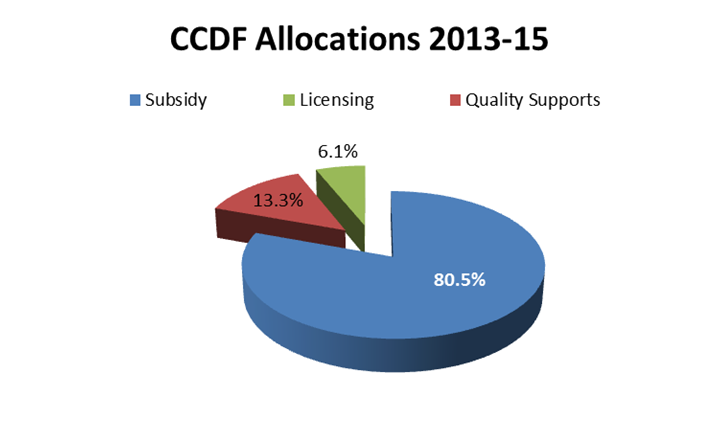 Total CCDF 2013-15: $133.2 million
Changes to CCDF Rules
Stronger focus on child development

New monitoring & safety requirements:
On-site monitoring of licensed exempt providers
Compliance by 11/19/2016
Fingerprinting and background checks
Compliance by 9/30/2017
Enhanced requirements for parent and public access to complaints and compliance information
Compliance by the earlier of a) 11/19/2017 or b) 1 year after monitoring in place
Office of Child Care & ERDC Outcomes
Over 4,400 facilities monitored annually to ensure health and safety.
 
16% of children supported by Employment Related Day Care in Commitment to Quality or QRIS star-rated programs.
 
35% of the early care and education workforce achieved a Step 7 or higher on the Oregon Registry.
Accessing Quality Child Care
Where are the children?
8,852
27,928
100,455
7,276
??????
Accessing Quality Child Care, cont.
Where are the staff?
1880
4363
9221
2,918
??????
Demographics of children & providers
27
What’s next – QRIS revisions
28
Oregon’s Revised QRIS will:

Ensure inclusion of diversity of cultures, communities of color, ethnicities, languages and abilities using the Oregon Equity Lens
Be comprehensive but not cumbersome for providers
Be sustainable and prioritize resources to increase access to quality care for children, families and communities furthest from opportunity
Increase professionalism of the Early Learning field by encouraging continuous quality improvement across all levels of the system (system, workforce, program)
Be efficient, effective and build upon existing systems
Build upon the rich knowledge and expertise of Oregon’s families and communities to support families as they choose child care
Provide objective and understandable standards in accessible formats
Be understood and valued by all stakeholders
Oregon Pre-Kindergarten
Established in ORS 329.160 through 329.200; modeled and designed to work side by side with the federal Head Start program, thus referred to as “OPK/Head Start”.
Serves 3- and 4-year-olds in poverty to ensure school readiness
Providers include public schools, ESDs, higher education, and community-based non-profits (currently 28 providers with all 36 counties served).
Both state and federal dollars are used in most programs but federal dollars do not flow through ODE. 
In total, OPK/Head Start served 13,321 children in 2013-14 and 13,762 children in 2014-15  (62.1%  of eligible children- up from 50.9% in 2012-13).
State-average annual expenditures per child are $8,384.
[Speaker Notes: Read goals]
Demographics of children served (1)
30
Mixed Delivery Pre-School
$16 million given to ELC/ELD to expand pre-school in a “mixed delivery model” that builds on both the state’s Head Start/OPK programs and allows K-12 elementary schools, community based organizations and licensed child care to become part of the state’s formal pre-k system. 
Allows service for families up to 200% of the federal poverty level. 
4-5 demonstration sites likely.
Community Engagement - Themes
32
Home Visits – Important for cultural connections
Transportation – access to services
Cultural awareness
Supporting/being involved with the whole family
Food security – wrap around services
Heath screenings – wrap around services
Helping break language barriers
Support for BA requirement and request for help in getting there
What’s next?
33
Selection of demonstration sites by March 2016. 
Significant work to do to examine viability of the “BA requirement” for lead teachers and to develop systems that supports education of providers to support their practice, without creating institutional barriers.
Healthy Families Oregon
First funded by the state in 1990 through ORS 417.788
HFO is an accredited, statewide home visiting program proven to reduce child abuse and neglect. 
Also impacts outcomes related to school readiness, child health and wellness, safety and family stability. 
Over 2,470 families received family support and coaching in 2014.
The HB 2016 plan is a great place to call for flexible funds for culturally specific home visiting.
Healthy Families Oregon Outcomes
Children who are served by HFO are 2 ½ times less likely to be maltreated, compared to children not served by HFO (16 per 1,000  compared 40 per 1,000)

Children whose mothers were enrolled in HFO are significantly more likely to be fully immunized at age 2 than the general population

HFO mothers scored significantly lower, compared to control mothers, on the Parenting Stress Index, a validated measure of parent stress, which has been linked to risk of child abuse and neglect

HFO mothers were 13 percentage points more likely to read to their babies on a daily basis than a control group
Race demographics of children served
36
2013 -2014 Children served through home visits
3% African American
28% Hispanic/Latino
4% Asian
1% American Indian
47% Caucasian
7% Multi Racial
2% other
9% Unreported
Relief Nurseries
Comprehensive therapeutic support programs serving families with children under age 6. 
Children and families experiencing multiple stress factors; at risk for child abuse and neglect. 
Work to keep children safe in their homes, reducing the number of children in foster care. 
Provide therapeutic early childhood classrooms, home visits and parenting supports. 
Serves 3,319 children in 25 programs (15 core; 10 satellite) statewide.
[Speaker Notes: Read goals]
Relief Nurseries Outcomes
Reduces risk of child abuse and neglect
Within 12 months families in program see risk factors drop from 9 to 7. 
98.6% of children enrolled in services avoid foster care and continue living with families. 
Percentage of enrolled parents who report reading to their children at least 3x a week increases from 32% to 52% after six months in program.
Demographics of children served (2)
39
2013 – 2014 
14% of mothers served were 17 years or younger
77% of mothers served were single mothers
34% of parents served had less than a HS Education
22% of mothers had late prenatal care
58% of parents served were unemployed
25% of mothers suffer from depression
25% of mothers reported relationship problems
87% of parents’ income was at or below the poverty level
Early Head Start
First state funding in 2009-11 (funding distributed to existing providers).
Services focus on cognitive, developmental, and socio-emotional supports; medical and dental screenings; nutritional services; mental health services; parental involvement; and referrals to social services for the entire family.
Serves children under 3-years-old; expectant mothers at or below the poverty line; children in foster care who are homeless, or have other risk factors also qualify. 
64 children served.
[Speaker Notes: Read goals]
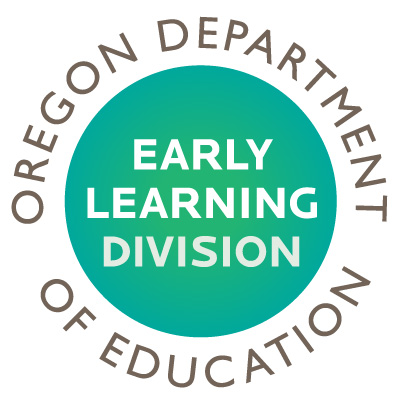 Questions?